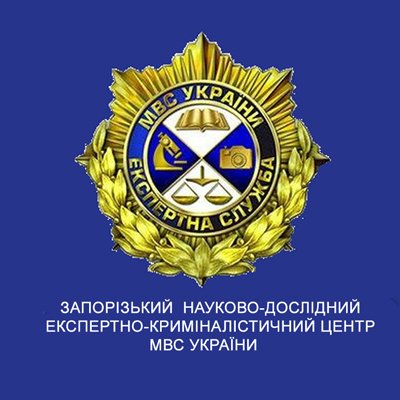 Запорізький науково-дослідний експертно-криміналістичний центр МВС України на замовлення фізичних і юридичних осіб надає такі платні послуги:
Проведення судових експертиз:у цивільних, господарських, адміністративних справах;у виконавчому провадженні;у кримінальному провадженні (на замовлення сторони захисту, потерпілого, його представника, законного представника)
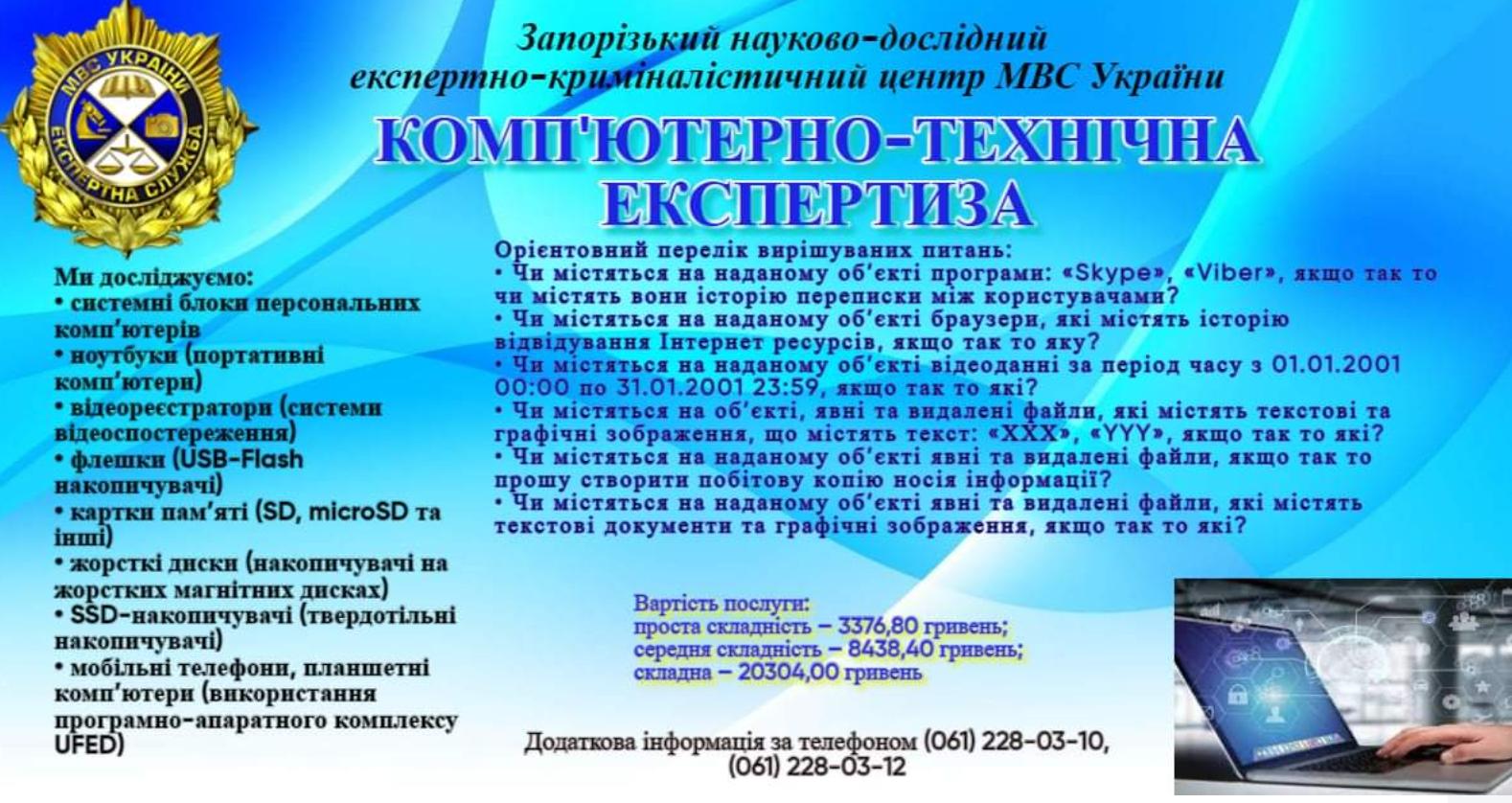 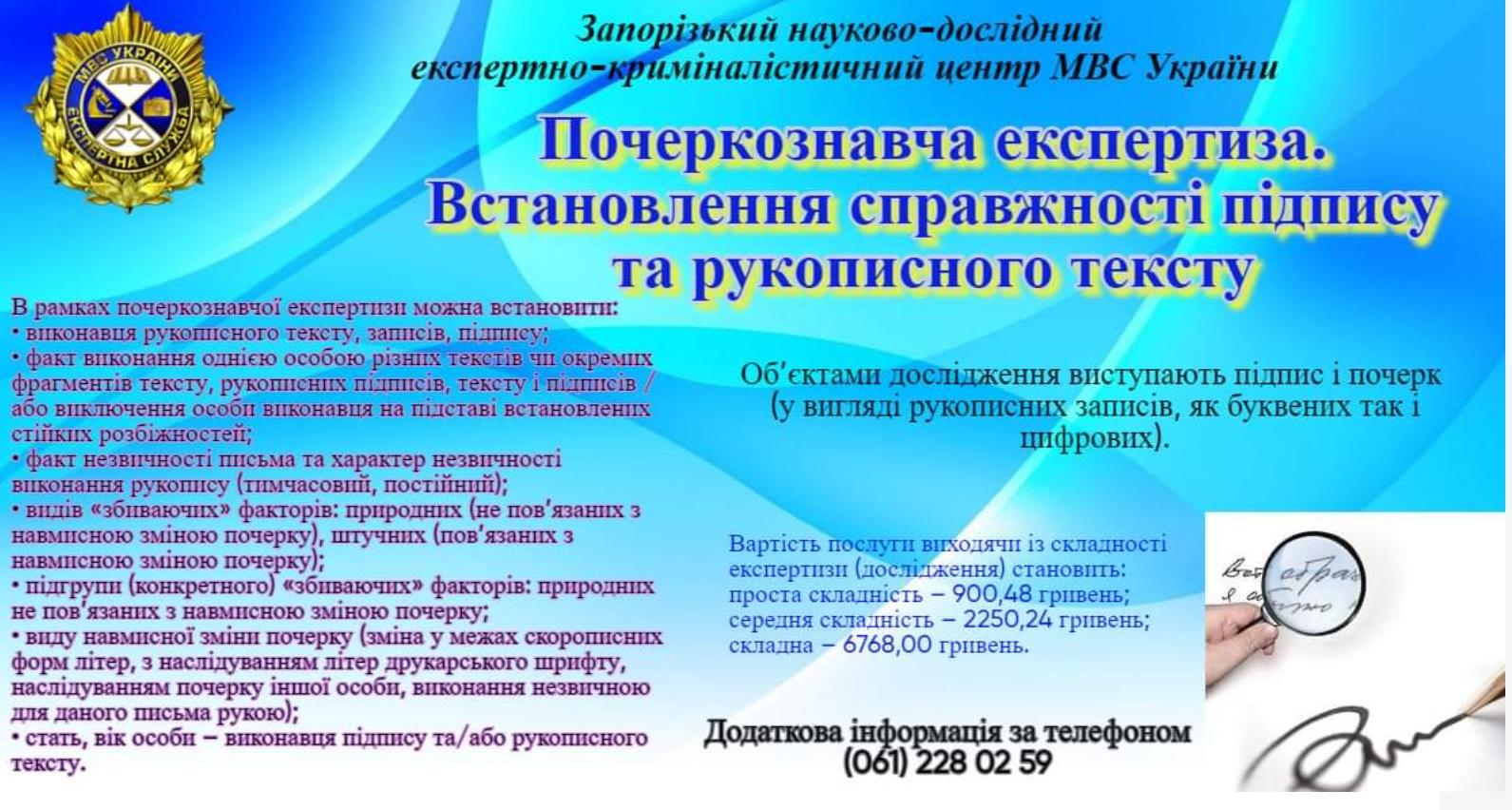 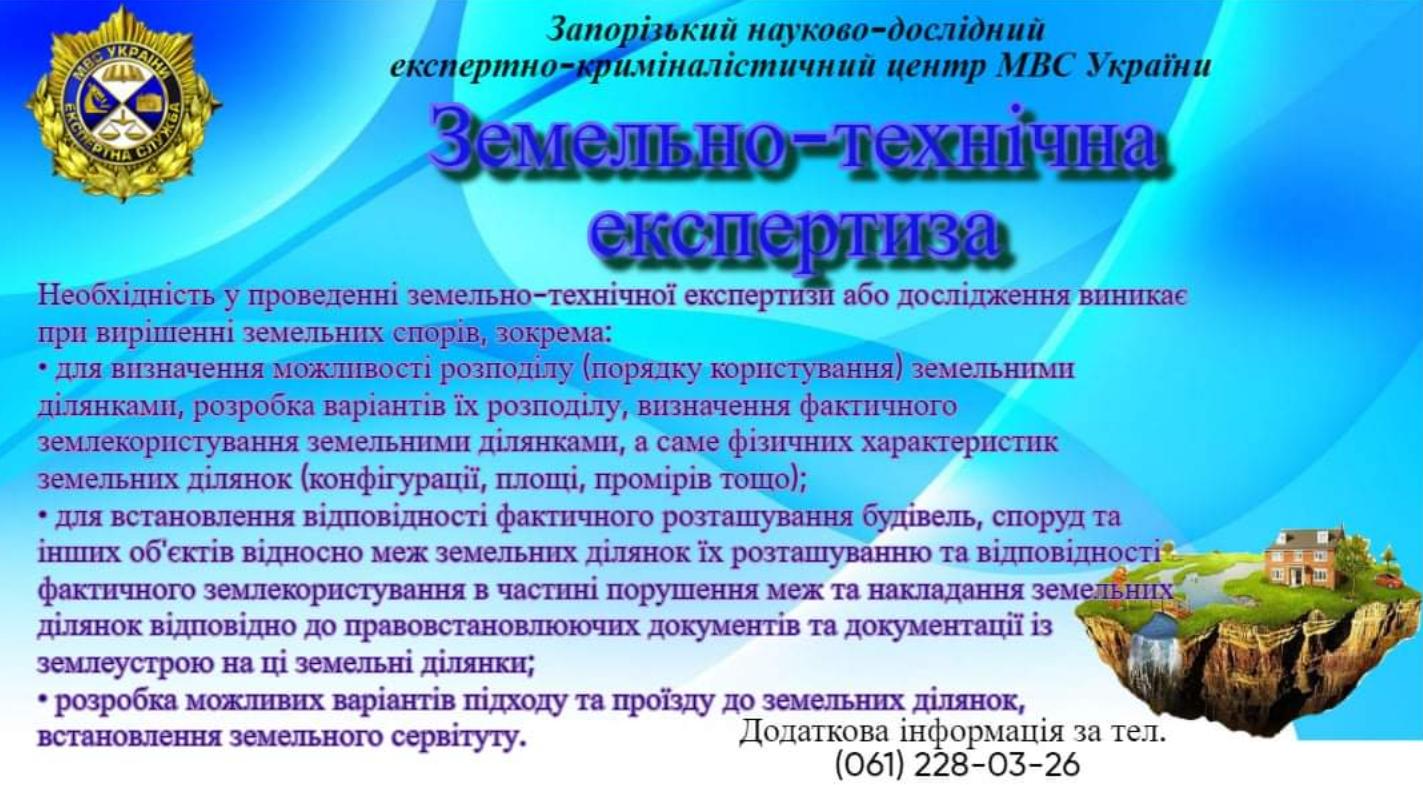 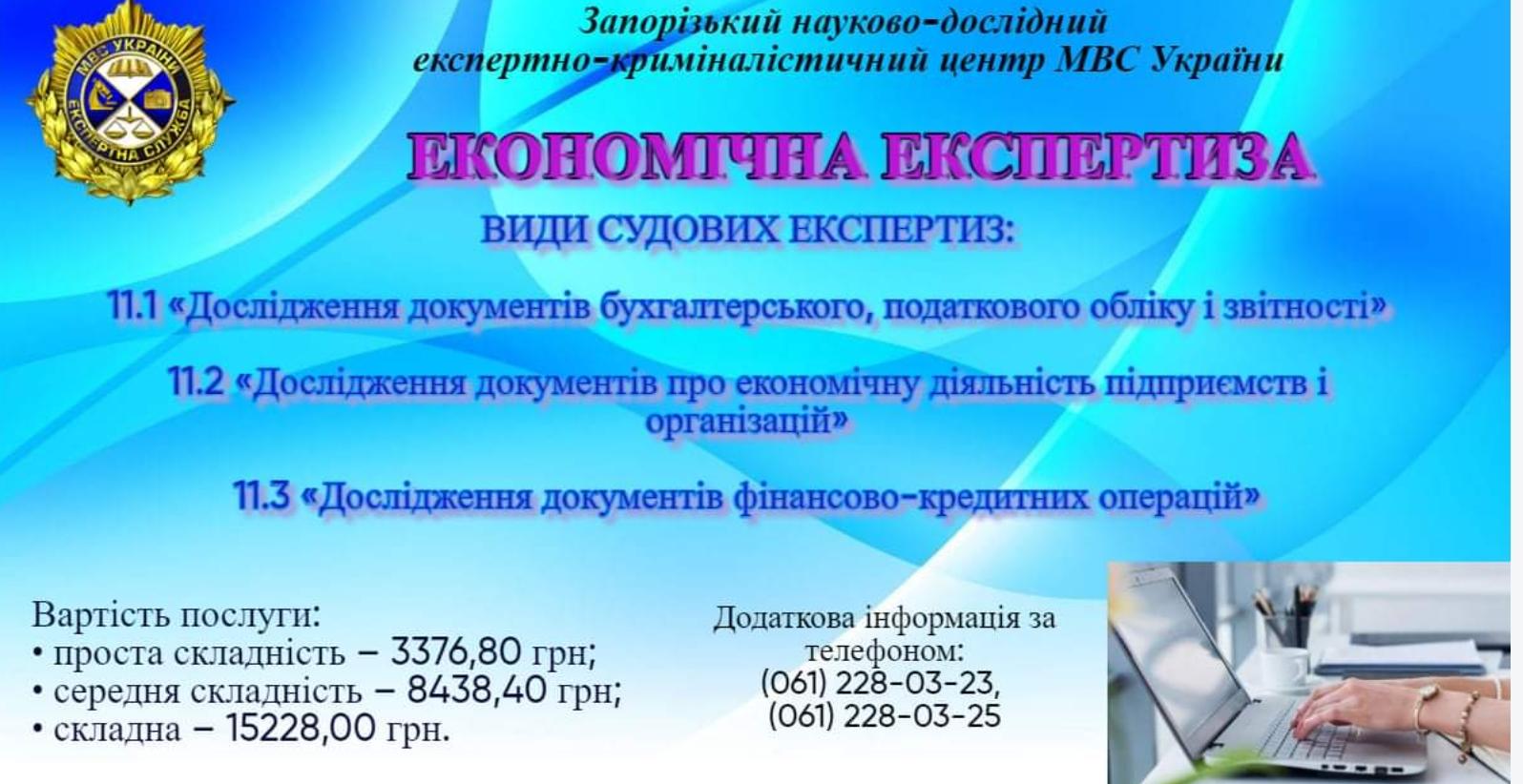 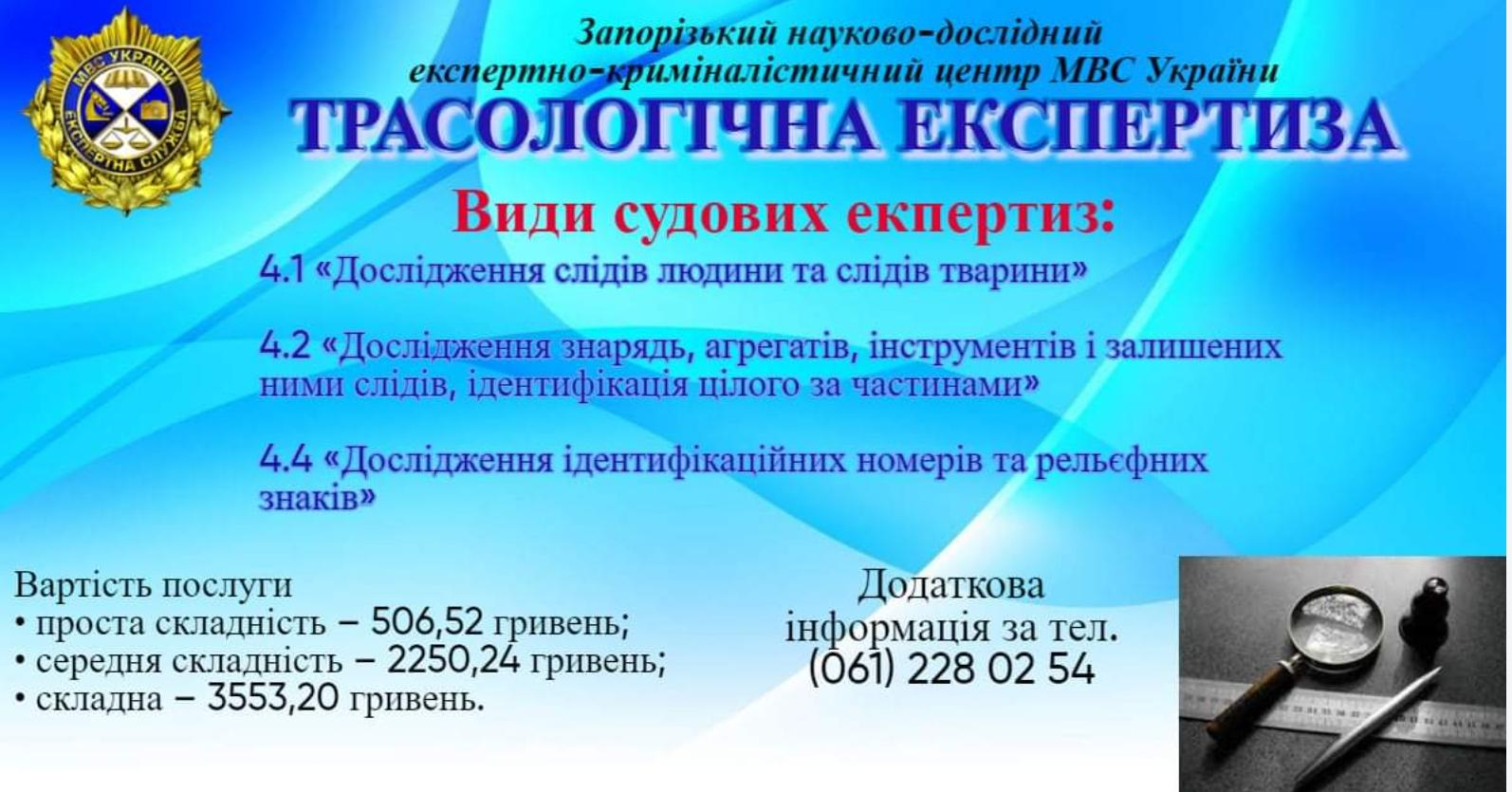 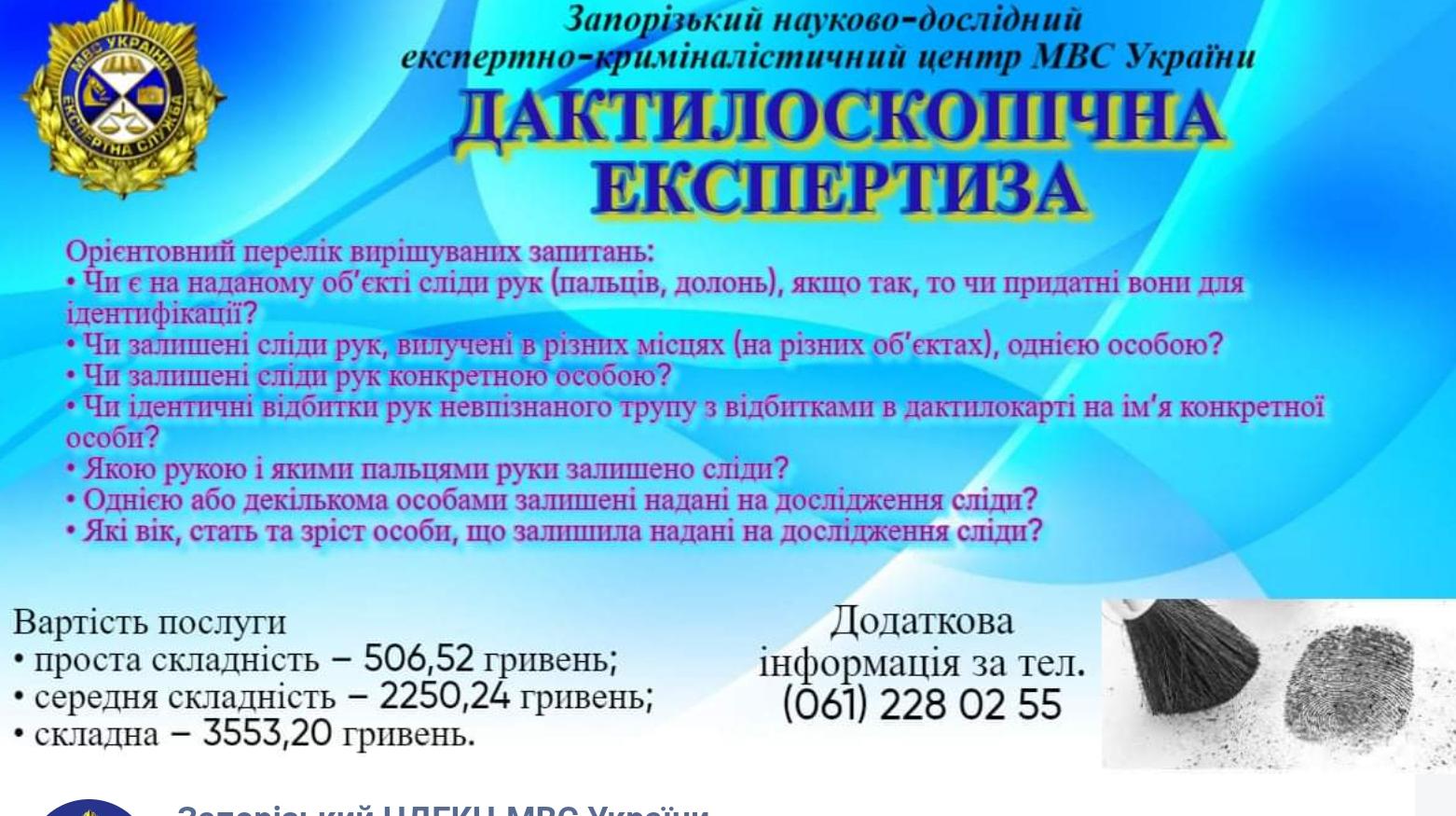 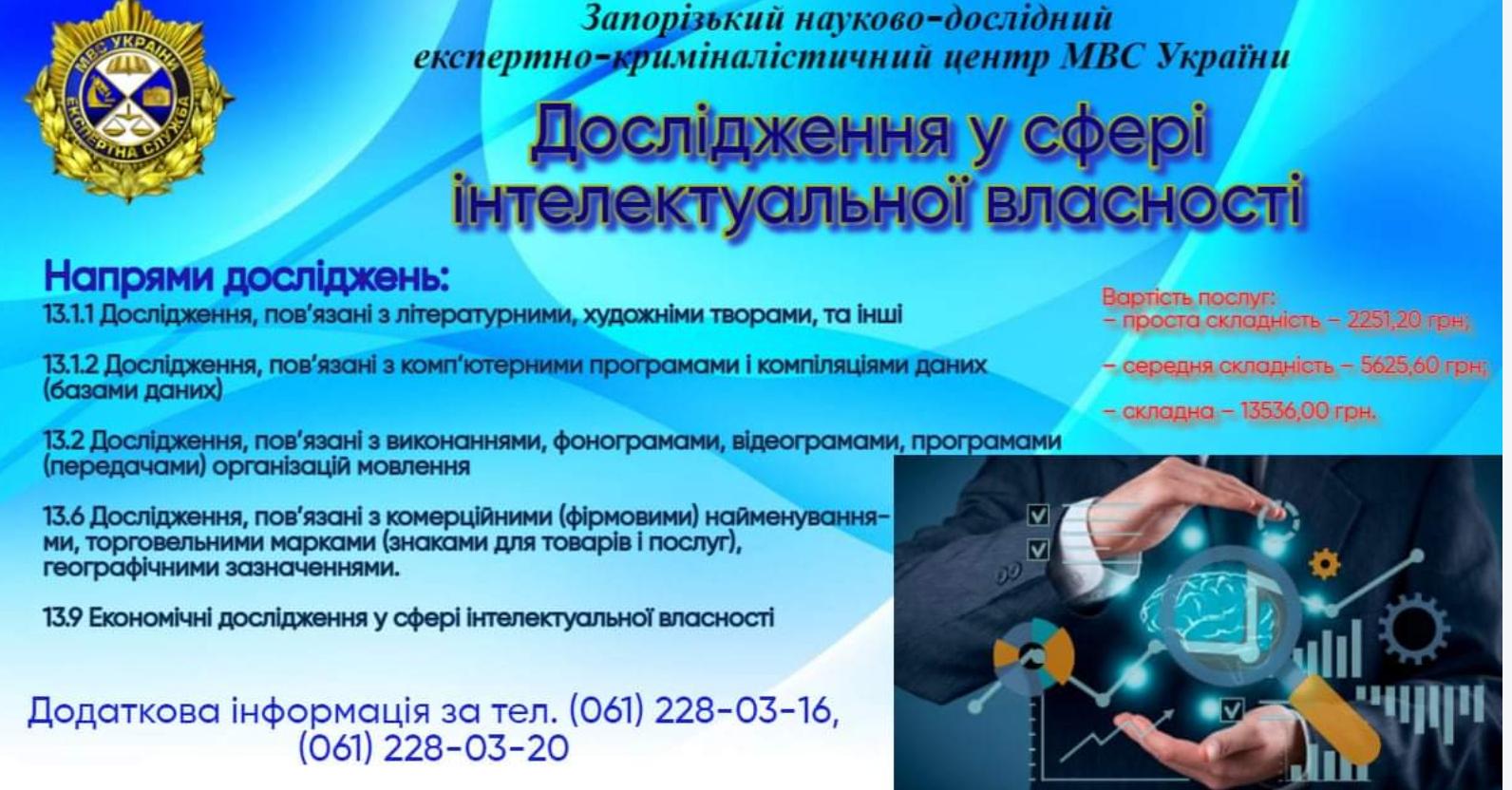 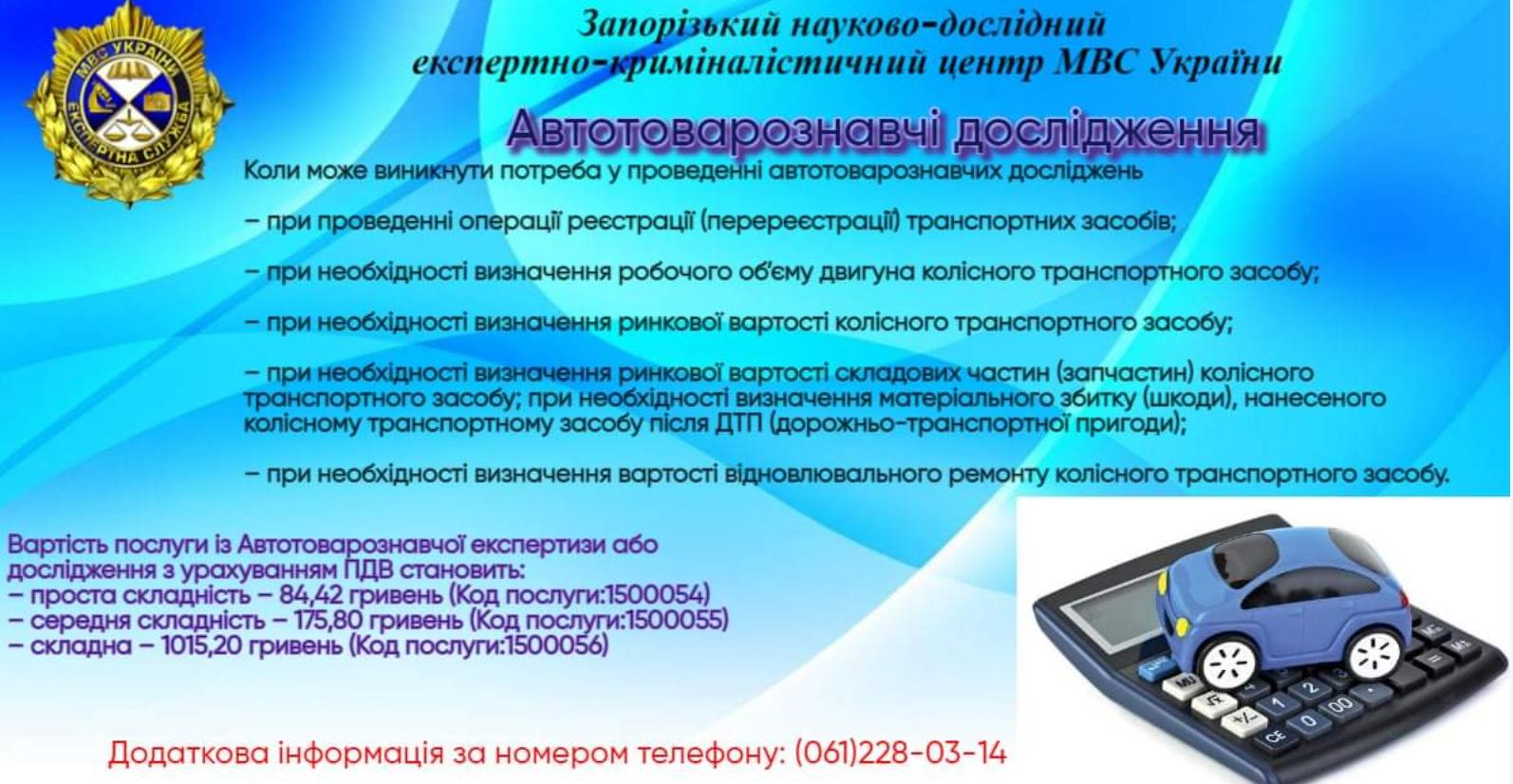 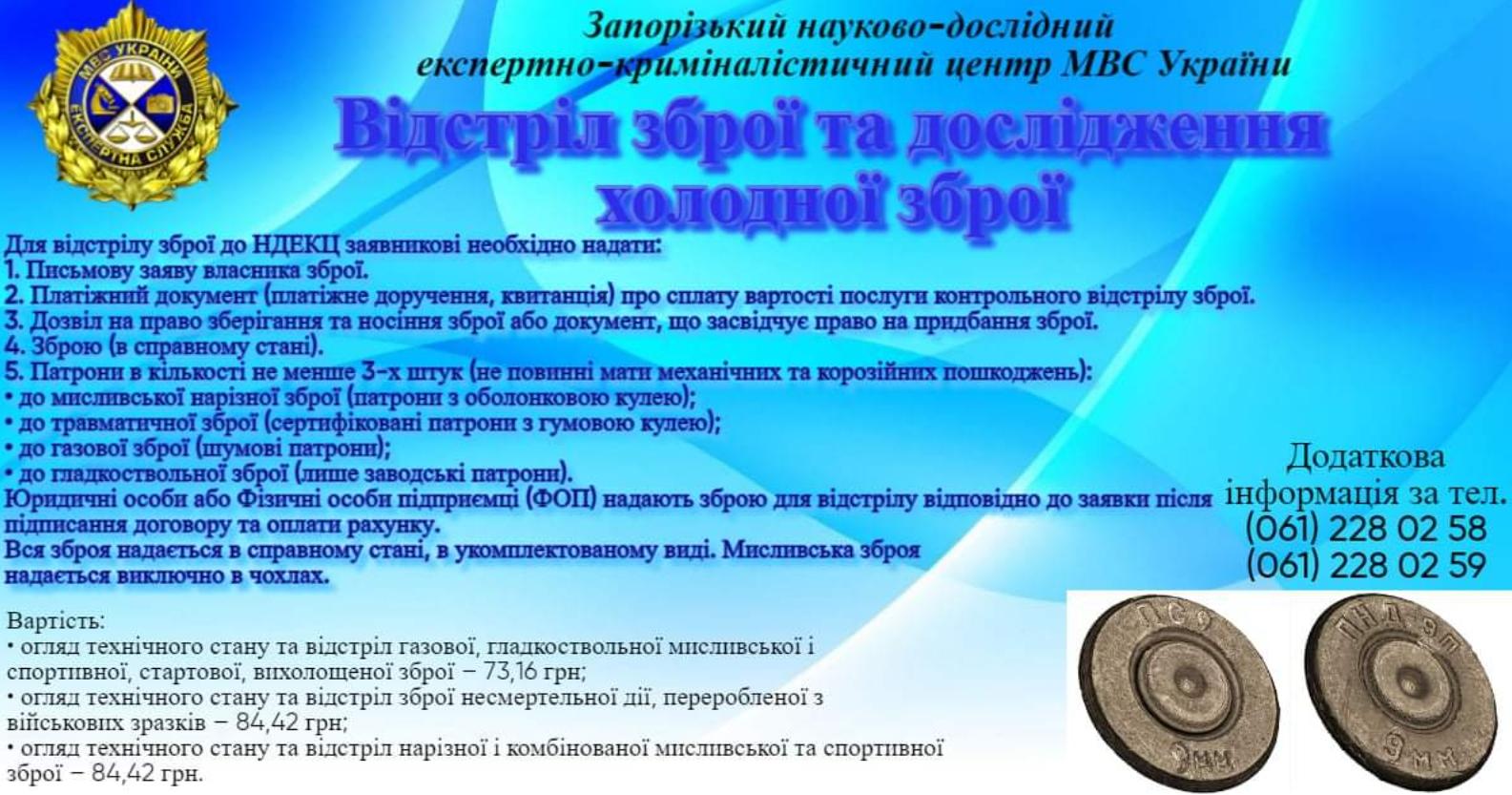 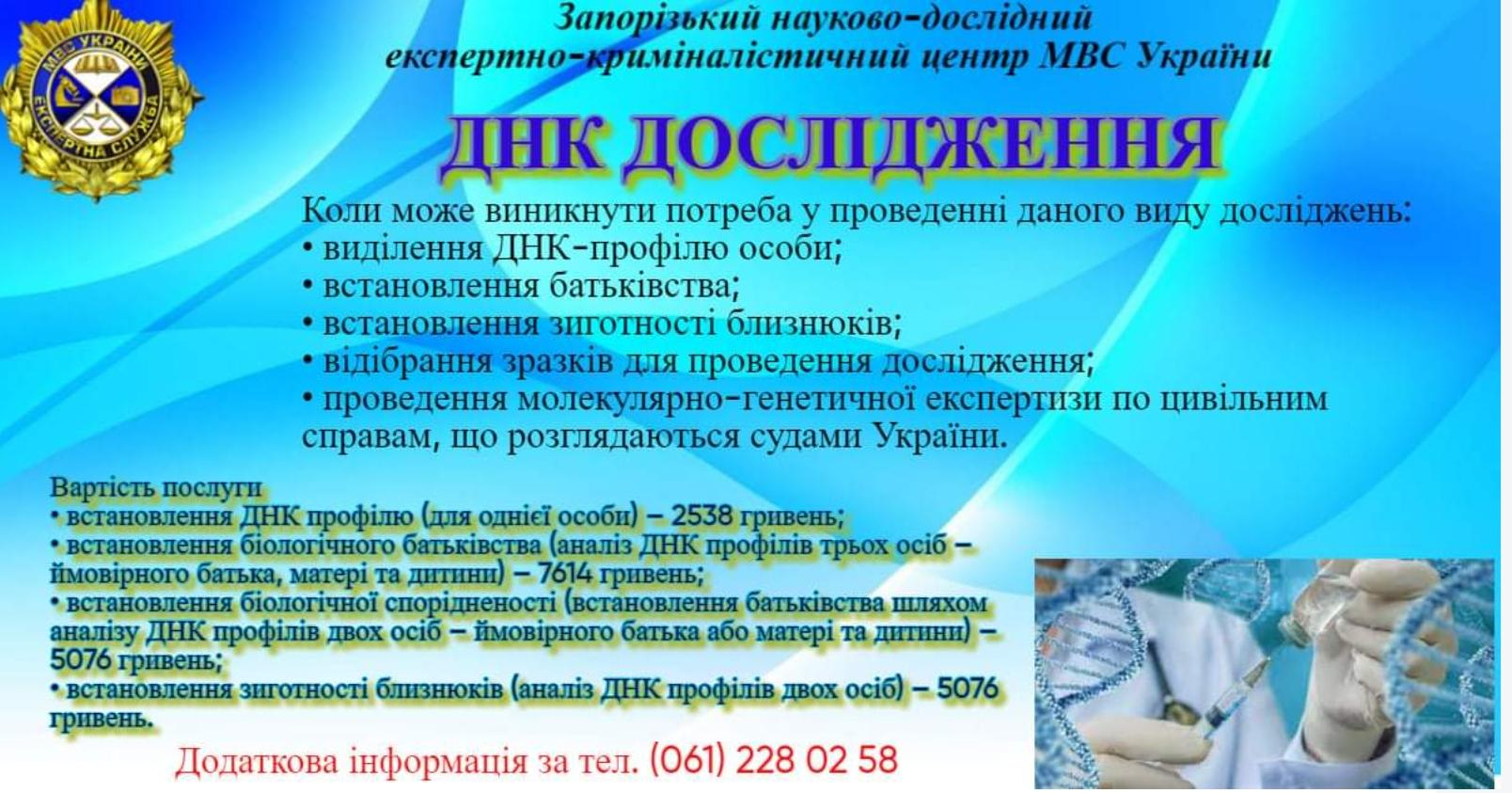 Дослідження матеріалів, речовин, виробів та харчових продуктів
Проведення дослідження матеріалів документів
Потенційні об’єкти дослідження – папір, барвники (типографська фарба, чорнило принтерів, паста кулькових ручок, тонер), клеючі речовини (клей ПВА, суперклей тощо). Питання, що вирішуються: – чи мають фарбові матеріали, якими нанесені надписи, підписи виконані кульковою ручкою загальну родову (групову) належність?  
Проведення дослідження спиртовмісних сумішей
Потенційні об’єкти дослідження – промислові алкогольні напої (горілка, коньяк, вина, шампанське, пиво, сидр, спирт етиловий), алкогольні напої домашнього виготовлення (брага, самогон), кустарно виготовлені спиртовмісні суміші. Дослідження спиртовмісних сумішей не вирішує питань щодо небезпеки алкогольних напоїв для життя та здоров’я людини та наслідків вживання алкогольних напоїв для життя та здоров’я людини. Питання, що вирішуються: – чи містять надані на дослідження рідини етиловий спирт та чи є надані рідини алкогольними напоями? – чи відповідають надані на дослідження рідини написам на етикеткам та вимогам відповідних ДСТУ (в т.ч. за вмістом мікродомішок – метанолу, сивушних масел, альдегідів та естерів)? – чи містять у своєму складі надані на дослідження рідини сторонні домішки (в т.ч. денатуранти), нехарактерні для алкогольних напоїв? – з якого спирту виготовлені надані на дослідження спиртовмісні рідини – з харчового або технічного?
Проведення дослідження наркотичних засобів, психотропних речовин, їх аналогів та прекурсорів, сильнодіючих і отруйних лікарських засобів. Потенційні об’єкти дослідження - невстановлені лікарські засоби, невідомі речовини, сильнодіючі і отруйні лікарські засоби. Питання, що вирішуються:- який склад наданих на дослідження невстановлених лікарських засобів, невідомих речовин?- чи містять надані таблетки (капсули, рідини в ампулах, тощо), отруйні чи сильнодіючі лікарські засоби, якщо так, то які саме та яка їх кількість?
Проведення дослідження волокнистих матеріалів і вироби з них. Потенційні об’єкти – текстильні матеріали (зразки тканин, нитяні вироби, трикотаж, кручені вироби тощо). Питання, що вирішуються:- яка масова частка натуральних волокон (вовни та бавовни) в текстильних матеріалах наданих на дослідження?
Проведення дослідження металів і сплавів. Дослідження металів і сплавів не вирішує питань щодо визначення проби ювелірного виробу. Потенційні об’єкти – вироби з металів і сплавів (ювелірні вироби, побутові вироби з металів та сплавів). Питання, що вирішуються:- з якого металу або сплаву виготовлений наданий на дослідження виріб?
Проведення дослідження спеціальних хімічних речовин. Потенційні об’єкти - газові балончики для самозахисту «Терен – 4», «Перець-4», «Шип» та інші. Питання, що вирішуються:-чи відповідає вміст наданих на дослідження балончиків написам на етикетках?- чи містять надані на дослідження балончики отруйні речовини подразнюючої дії (алгоген, морфолід пеларгонової кислоти та інші?- чи наявні на предметах одягу сліди отруйних речовин подразнюючої дії?  
Проведення дослідження лакофарбових матеріалів і покриттів. Потенційні об’єкти – сейфи, предмети домашнього вжитку з пофарбованою поверхнею та інші пофарбовані предмети. Питання, що вирішуються:– чи підлягав перефарбуванню наданий об’єкт, якщо так, то який його початковий колір?– яким способом нанесено лакофарбове покриття (заводським чи кустарним) на наданий предмет?
Проведення судової хімічної експертизи за експертними спеціальностями «Дослідження наркотичних засобів, психотропних речовин, їх аналогів та прекурсорів»
Прилади, які використовуються під час дослідження
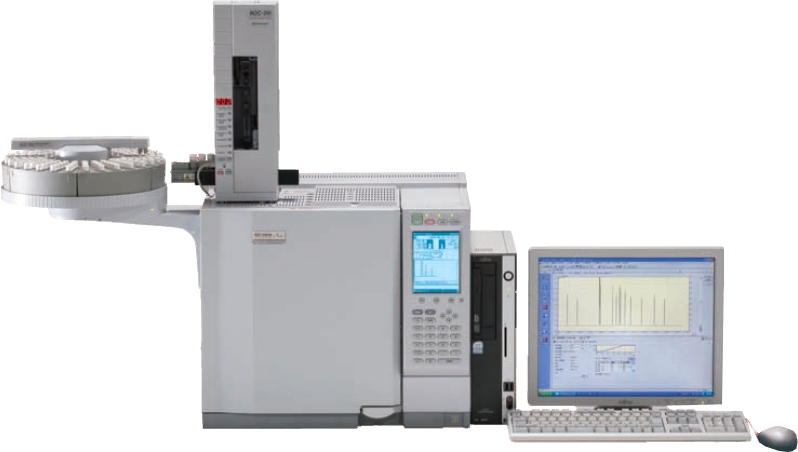 Газовий хроматограф з полуменево-іонізаційним детектором
Прилади, які використовуються під час дослідження
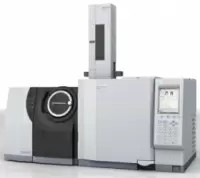 Газовий хроматомас-спектрометр
Прилади, які використовуються під час дослідження
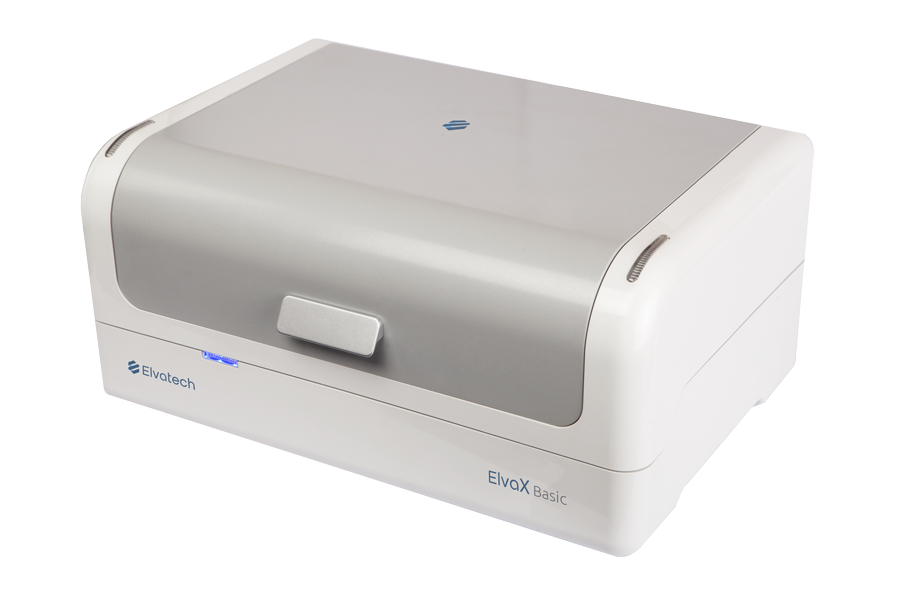 РФА спектрометр
Прилади, які використовуються під час дослідження
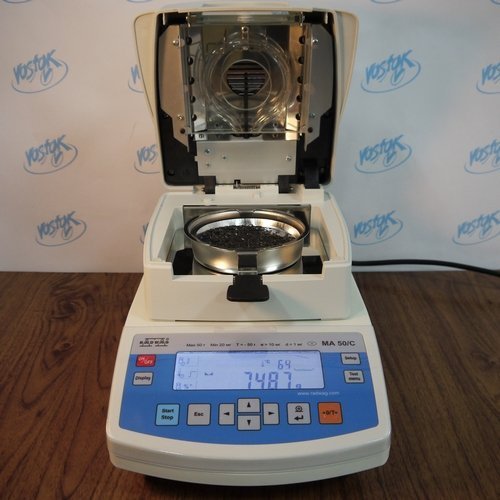 Ваги-вологоміри
Прилади, які використовуються під час дослідження
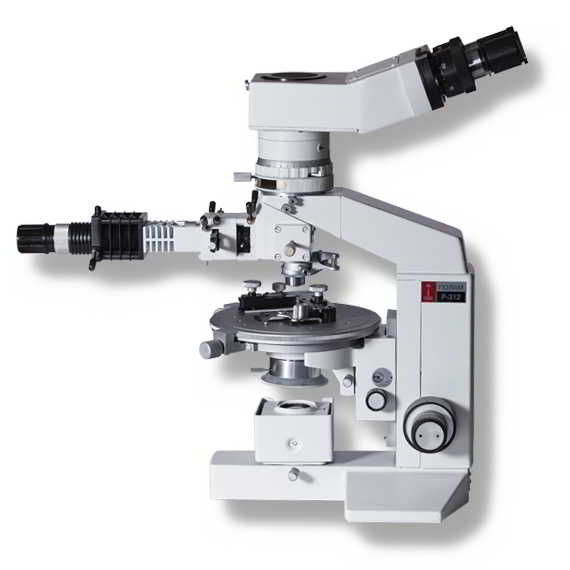 Мікроскоп
Прилади, які використовуються під час дослідження
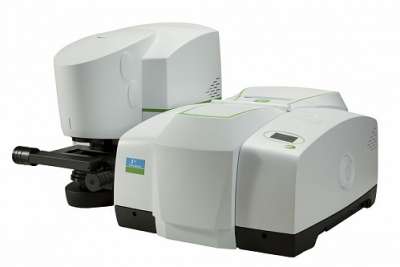 ІЧ-Фур'є спектрометр
Завдання
Вам на дослідження прийшло 5 невідомих таблеток білого кольору, загальною масою 0,5015 г. Під час проведення дослідження ви встановили, що дані таблетки містять у своєму складі дифенгідрамін (димедрол). При кількісному аналізі встановлено, що концентрація речовини становить С=0,876 мг\мл. Наважка для кількісного аналізу становить 0,0201 г, об’єм розчинника 10 мл. 

1. Встановити кількість димедролу у 5 таблетках, враховуючи, що дана речовина міститься у таблетках у вигляді гідрохлориду.
2. Назвати три можливі методи якісного дослідження речовини та прилад (з вищевказаних) на якому найбільш точно можна провести кількісний аналіз.
3. Якими законами і статтями КПК керуються судові експерти у своїй роботі?
Дякую за увагу!